LehramtSekundarstufe Allgemeinbildung
Französisch
Italienisch
Spanisch
Informationsveranstaltung  – 22.9.2015
Institut für Romanistik / KFU Graz
Herzlich willkommenam Institut für Romanistik
Inhalt der Veranstaltung
Institut für Romanistik
Grobgliederung des Lehramtsstudiums
Gliederung des Lehramt-BA-Studiums 
Unterrichtsfächer Französisch / Italienisch / Spanisch
Module
Voraussetzungen
Semesterempfehlungen
Informationen im Studienplan
Schnittstelle Fachdidaktik & Pädagogisch-Praktische  Studien & Bildungswissenschaftliche Grundlagen
Studienplan – UGO – Auswahl der Lehrveranstaltungen
Institut für Romanistik
https://romanistik.uni-graz.at/
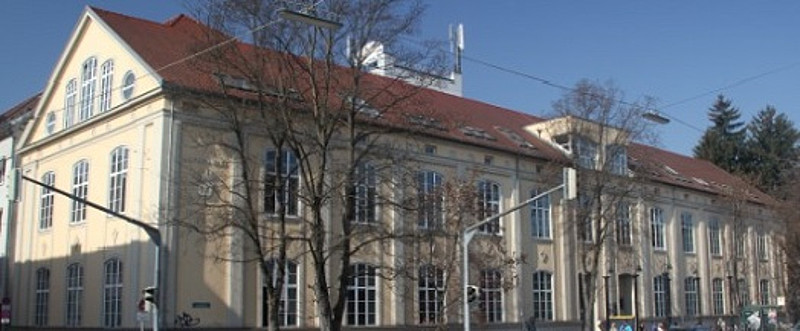 Grobgliederung des Lehramtsstudiums
Bachelorstudium: 240 ECTS / Mindestdauer 8 Semester
Masterstudium: 120 ECTS / Mindestdauer 4 Semester

Zwei Unterrichtsfächer

vollständiges Studium erst mit MA-Abschluss
Unterrichten auch mit BA-Abschluss möglich, aber nur für 5 Jahre
für Fixanstellung ist MA-Abschluss notwendig
(Quelle: http://www.lehramt-so.at/fragen-und-antworten/, Zugriff: 20150915)
Unterrichtsfächer Französisch /Italienisch / Spanisch
Unterrichtsfächer Französisch / Italienisch / SpanischModule
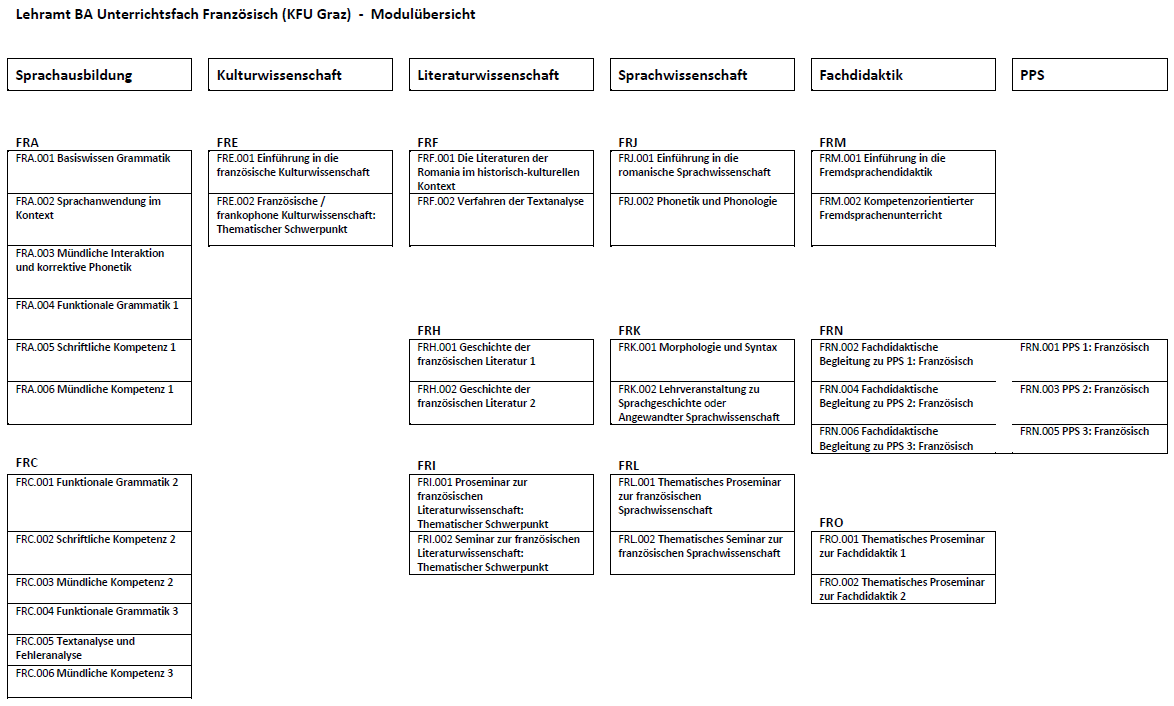 Unterrichtsfächer Französisch / Italienisch / SpanischSchnittstelle Fachdidaktik    &    Pädagogisch-Praktische  Studien    &    BWG
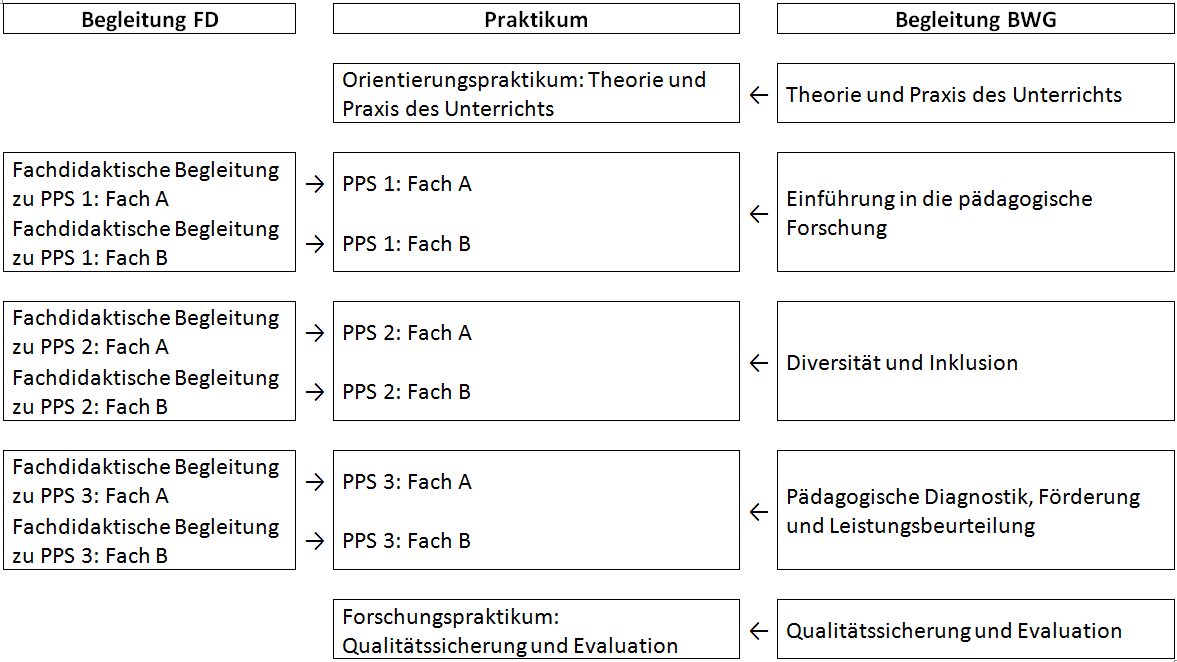 Unterrichtsfächer Französisch / Italienisch / SpanischEmpfohlene Semester und Voraussetzungen
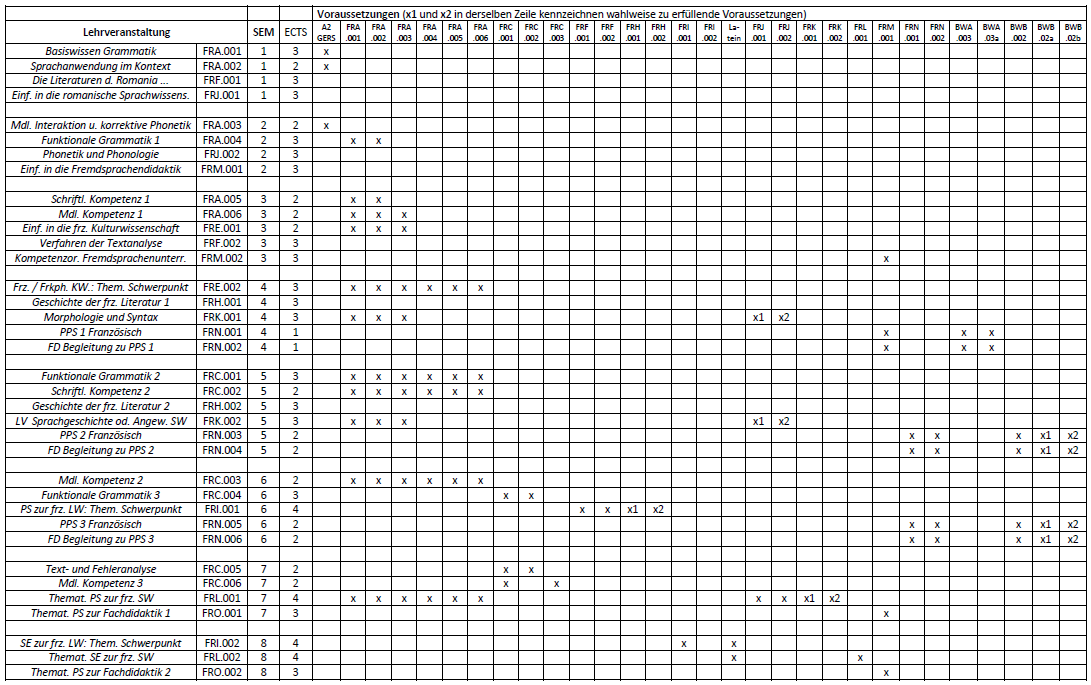 Unterrichtsfächer Französisch / Italienisch / SpanischInformationen im Studienplan
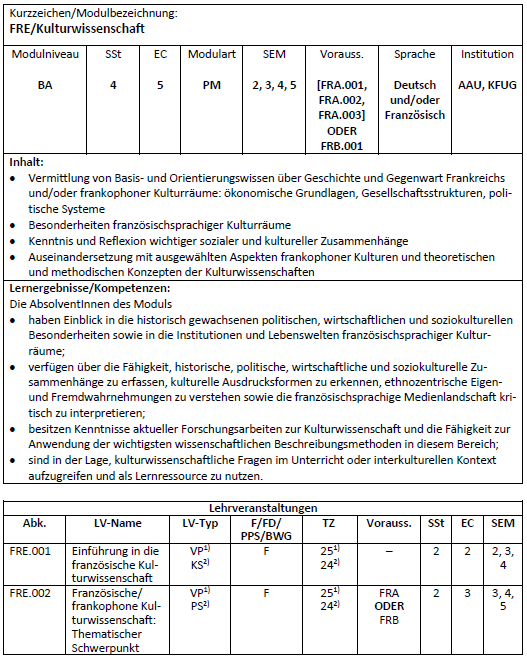 Link zum Studienplan:
https://romanistik.uni-graz.at/de/studieren/studienplaene/

http://www.lehramt-so.at/curricula/
Weitere Anmerkungen
DoppelromanistInnen

Auslandsaufenthalt
	Informationsveranstaltung
	Di, 3.9.2015, 18:45-20:15 Uhr, Raum 33.3.088 

Umstieg
Studienplan – UGO – Auswahl der Lehrveranstaltungen
UGO-Ansicht: https://online.uni-graz.at/ => Suche => Studien => Art: Lehramt Bachelor & Suchbegriff „Französisch“
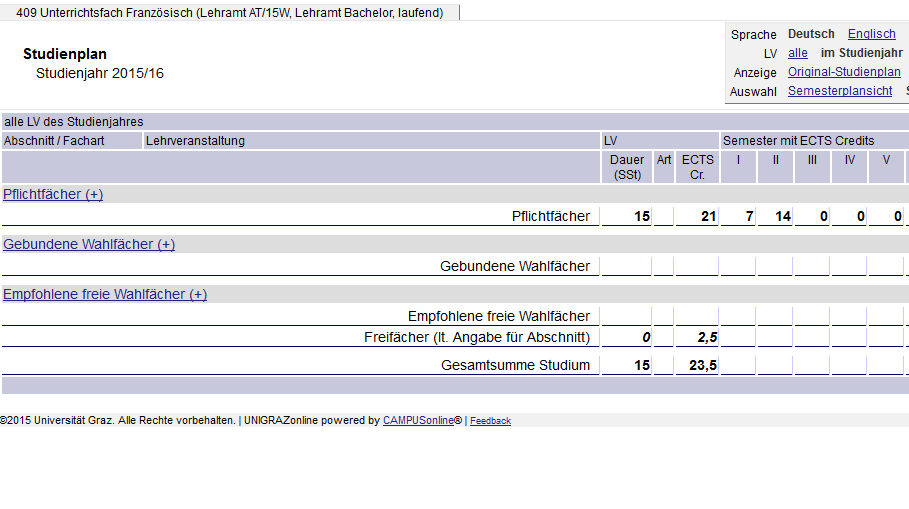 Studienplan – UGO – Auswahl der Lehrveranstaltungen
Handout Entsprechungen
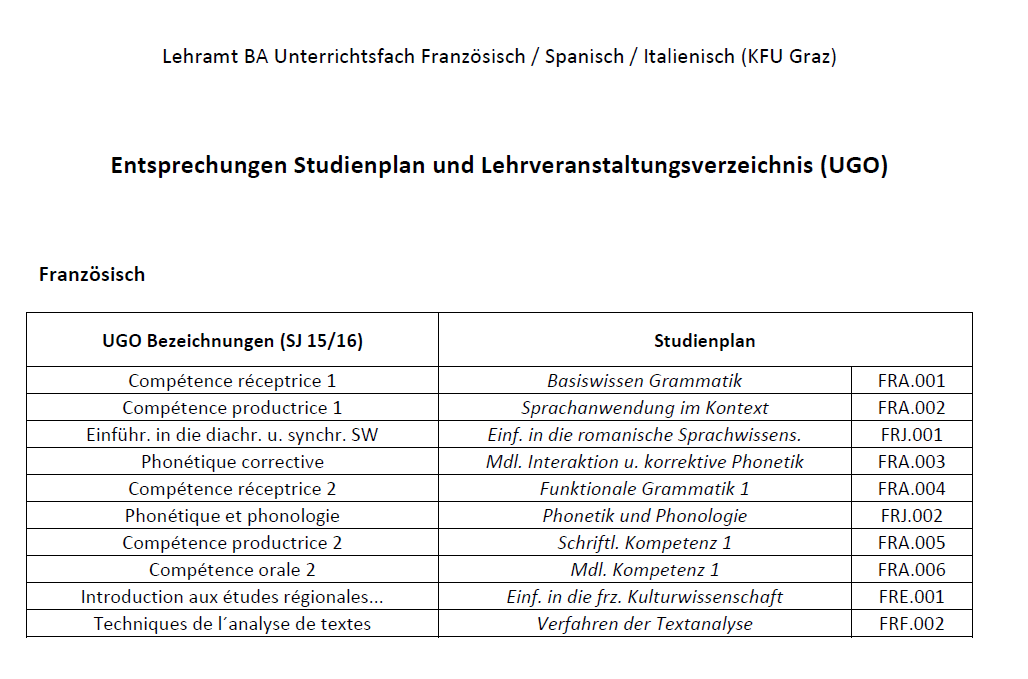 Weiterführende Informationen
Studienberatung

Französisch: Yvonne Völkl

Italienisch: Alexandra Fuchs

Spanisch: Katharina Gerhalter
Weiterführende Informationen
Links
 https://romanistik.uni-graz.at/de/studieren/studienbeginn/ 

 http://www.lehramt-so.at/

 http://lehramt.oehunigraz.at/